Comissão de Desenvolvimento Econômico, Indústria e ComércioAudiência PúblicaOs Segmentos de Cartões de Débito no País
Dep. Guilherme Campos
PSD/SP
Avanços Recentes nos EUA
O caso Visa

Limites às taxas de transação via débito
O caso VISA - EUA
Cláusula Abusiva
Proibição de diferenciação de preços baseado no meio de pagamento: dinheiro, débito ou crédito
Ação movida ao longo de 7 anos
Efeitos a partir do início deste ano
Decisão Judicial
Até 4% do valor da operação pode ser considerado como taxa de transação.
⇒ redução de preços ao consumidor
Grande Vitória para o consumidor americano
Limites às taxas de transação
3.000 produtos com limite da taxa  de transação 
Redução de uma média de US$ 0,44 para US$ 0,21
Viabilização de preços justos
Home Depot
Redução de preço em quase 10% de seus itens
Gasolina
Redução de US$ 0,07 no galão em US$ 2,70 (2,6%)
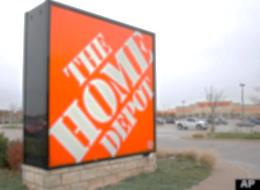